Pole na zdjęcie ilustrujące zgłoszenie
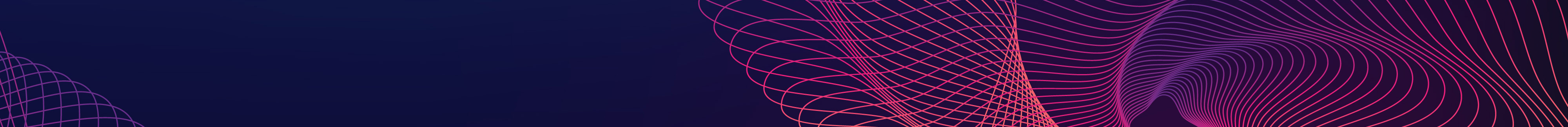 Kategoria: Projekt zrównoważonego budynku
Zgłoszenie:
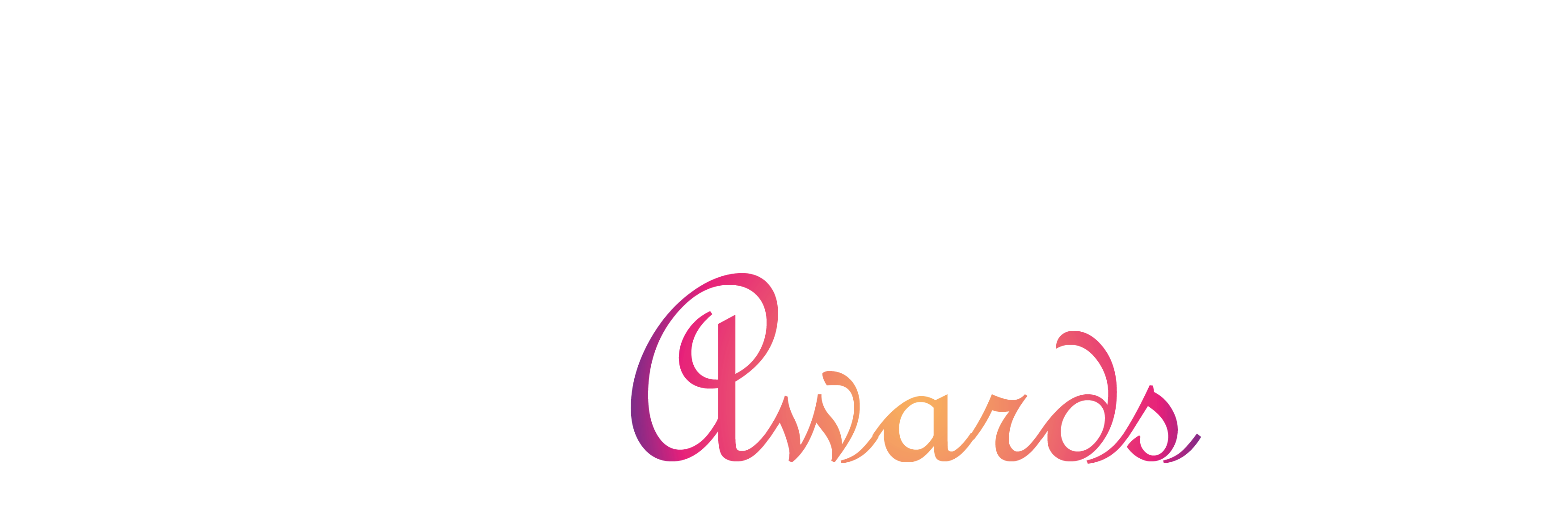 Pole na zdjęcie ilustrujące zgłoszenie
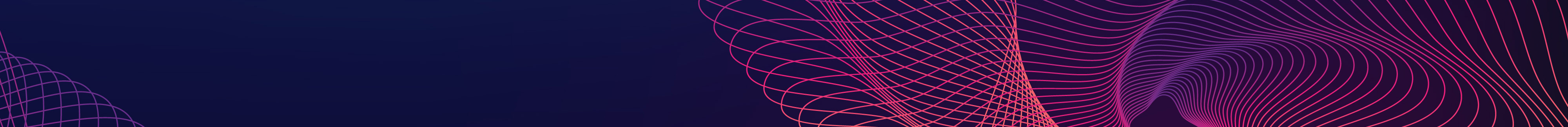 Kategoria: Projekt zrównoważonego budynku
Zgłoszenie:
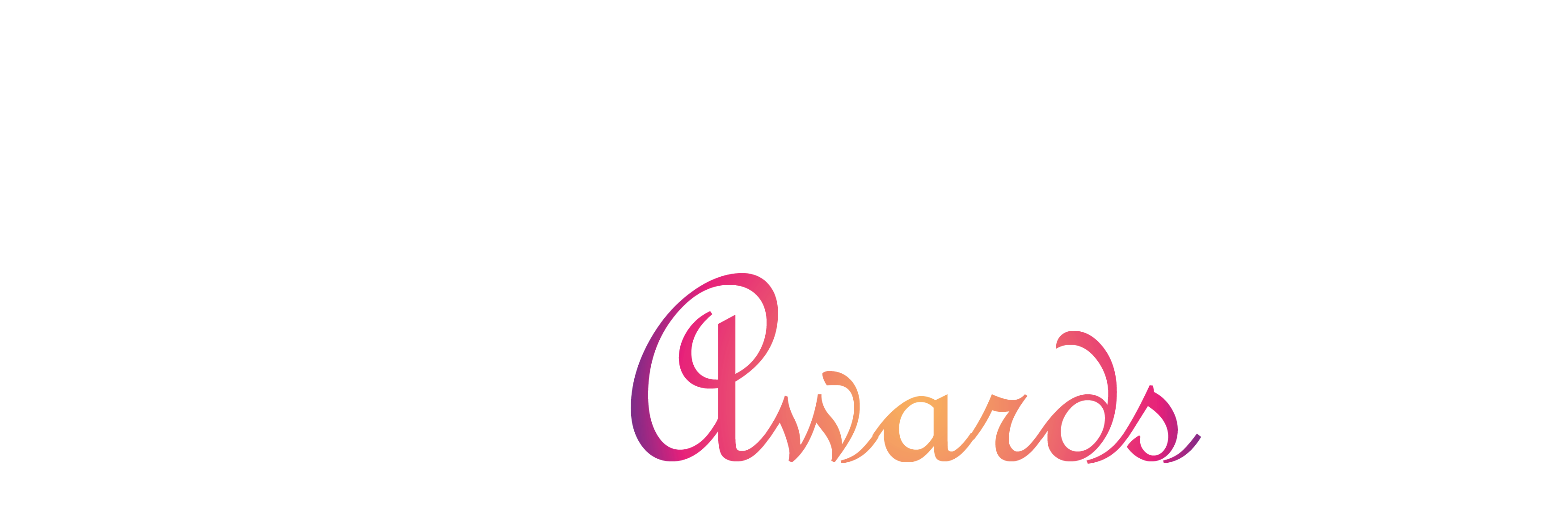 Pole na zdjęcie ilustrujące zgłoszenie
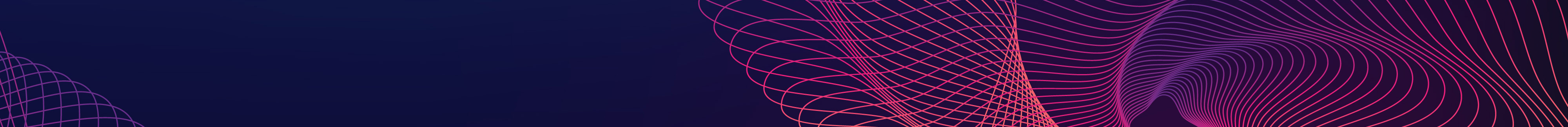 Kategoria: Projekt zrównoważonego budynku
Zgłoszenie:
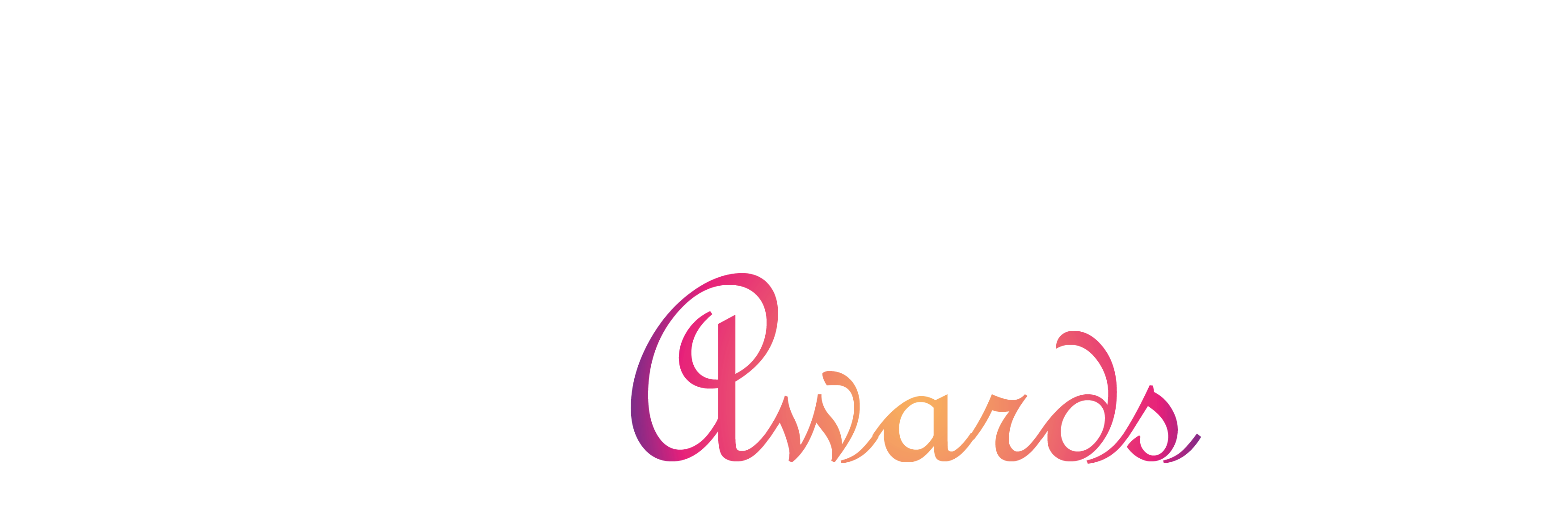